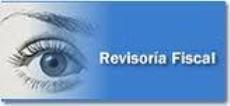 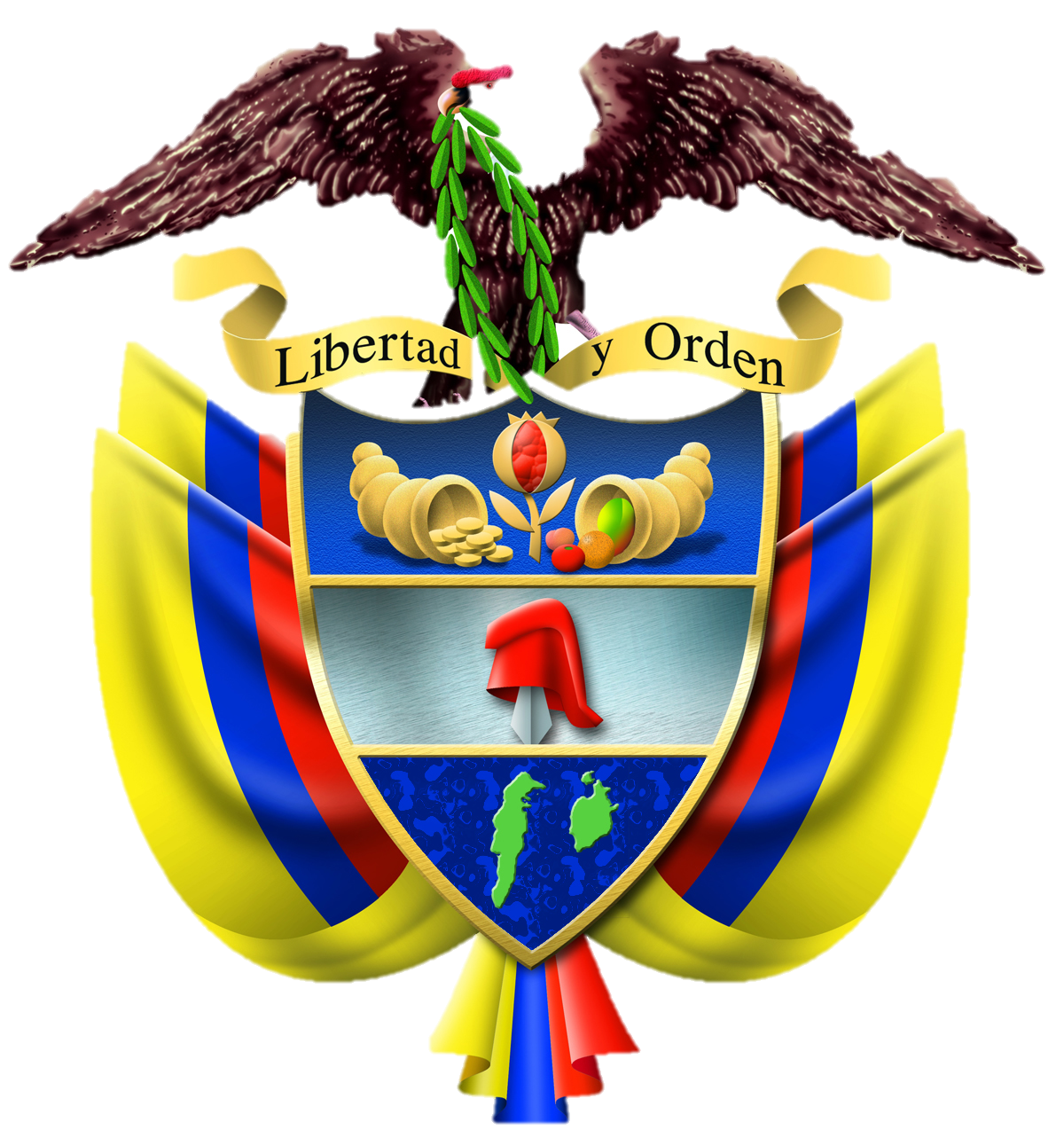 CONSEJO TÉCNICO DE LA CONTADURÍA PÚBLICAPRONUNCIAMIENTO 7PRONUNCIAMIENTO SOBRE REVISORÍA FISCAL
República de ColombiaMinisterio de Educación Nacional

C.P.  Carlos Hidalgo Bolaños
PRESENTACIÓN
La revisoría fiscal tiene en Colombia una larga vida institucional; nació en el creciente desarrollo comercial y financiero de las empresas en la segunda mitad del siglo XIX, fue reglamentada mediante la ley 73 de 1935 y asignada al contador público como función privativa por medio del decreto 2373 de 1956. El legislador asignó esta función al contador público porque comprendió que el cargo requería de suficientes conocimientos técnicos para poder evaluar con eficiencia la gestión de la administración y de una capacidad de análisis profunda para evaluar, en forma adecuada, los controles de las entidades; luego intuyó que un tercero debía velar que las transacciones se reflejaran en la contabilidad en forma adecuada y oportuna para que la administración proyectara el desarrollo de las empresas; finalmente, examinó las calidades morales de quién poseía los conocimientos técnicos mencionados y concluyó que éstas eran de alta estima y que debía relievarlas exigiéndole independencia mental respecto de quien recibiría el fruto de sus cualidades y capacidad. Entonces, no dudó en confiar al contador público tan trascendental responsabilidad.
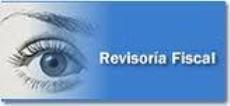 ¿Con qué objetivo fue creada la revisoría fiscal?
Con el mismo que existe hoy, que unos profesionales idóneos, de aquilatada honradez, integridad y responsabilidad, investidos de la representación permanente de los inversionistas, la comunidad y el gobierno, les informaran regularmente cómo había sido manejada la entidad, cómo han funcionado los controles, si los administradores cumplen con sus deberes legales y estatutarios, y si los estados financieros reflejan fielmente la situación financiera de la entidad y sus resultados económicos. Todo lo anterior, expresado en breves palabras, aparentemente parece simple, pero qué tarea tan inmensa representa y sobre todo, qué responsabilidad.
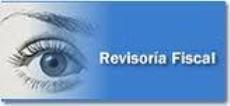 En la vida de la revisoría fiscal no hay duda de que se han dado cambios importantes en los enfoques y alcance del trabajo, en precisar sus funciones y en comunicar el resultado de su trabajo, propiciados por los encuentros, congresos y simposios de revisores fiscales. Pero estos cambios han sido lentos y han respondido más bien a las nuevas exigencias de los usuarios y de las entidades encargadas del control y vigilancia de las sociedades que a una decisión de la contaduría pública.
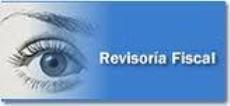 Todos estamos de acuerdo en que el mundo está cambiando y es necesario que respondamos con eficiencia a este reto.
Con el presente pronunciamiento, el Consejo Técnico de la Contaduría Pública hace un llamado a la profesión para que se produzca una transformación inmediata y profunda en la revisoría fiscal que responda al derrotero que se viene dando en las entidades a las que se encuentra vinculada por mandato legal.
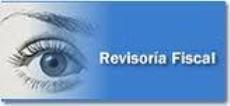 A medida que nos acercamos al siglo XXI lo único con que podemos contar es con la certeza de que el cambio acelerado desafiará nuestro entendimiento y removerá las bases del mundo que nos rodea, en todos los aspectos. Cualquier actividad que emprendamos y donde quiera que la realicemos, estará cambiando a un ritmo vertiginoso: estilos de trabajo, tecnología, estructuras de las sociedades, comunicaciones globales, normas de vida, responsabilidades ambientales, etc.
También cambia lo que es necesario saber y la manera de actuar para tener éxito. Los antiguos métodos que daban buen resultado en un mundo de ritmo más lento ya no son eficaces.
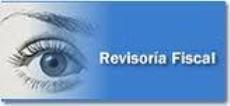 Para adelantarnos a tales cambios, al incremento de la competencia y a la complejidad de estos tiempos, necesitamos una nueva forma de pensamiento, una forma que constituya un alejamiento radical del pasado. Se necesita una nueva mentalidad, que sea tan radical como la magnitud, el nivel y el ritmo de las transformaciones actuales.
El Consejo Técnico consciente de los cambios inmediatos que tiene que asumir la revisoría fiscal en el mundo actual de los negocios fundamenta este pronunciamiento en el concepto de auditoría integral, entendiendo como tal una auditoría financiera, una auditoría de cumplimiento, una auditoría de gestión y una auditoría de control interno, que proporcione valor agregado a los servicios de la revisoría fiscal, en lugar de convertirse en una carga o un gasto para la entidad.
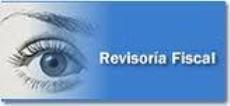 Igualmente el pronunciamiento define y enmarca la revisoría fiscal, como debe ser, en el idioma nacional e internacional de la contaduría pública evitando dar definiciones, objetivos y funciones confusas que traerían desorientaciones en lugar de un verdadero aporte a su ejercicio.
Al tener la revisoría fiscal funciones de supervisión, revisión y evaluación del control interno, el pronunciamiento recoge el concepto moderno de control interno adoptado internacionalmente por la profesión después de un estudio de varios años.
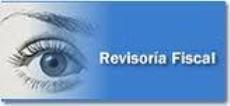 La comunidad financiera, profesional y de negocios del orbe fue ampliamente informada en Washington D.C., con ocasión de la celebración en octubre de 1992 de XIV Congreso Mundial de Contadores, sobre la terminación del estudio integral de control interno. El estudio duró tres años para definir el concepto de control interno y proveer una guía práctica que las empresas puedan usar para evaluar y mejorar su sistema de control; el estudio fue patrocinado por la “National Commision on Fraudulent Financial Reporting”, llamada “Treadway Commision” y el título del mismo es “Control Interno - Un Marco de Trabajo Integrado” (Internal Control - Integrated Framework).
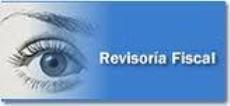 El estudio fue realizado por un comité de las organizaciones patrocinadoras conformado por cinco organismos de gran prestigio profesional y empresarial en el ámbito mundial, que integraron la llamada Comision Treadway, también identificada como Comité de Organizaciones Patrocinadoras (Committee of Sponsoring Organizations), y por sus iniciales en inglés COSO.
Los organismos que integran COSO son: El Instituto Americano de Contadores Públicos Certificados (AICPA), La Asociación Americana de Contabilidad (AAA), El Instituto de Auditores Internos (IIA), El Instituto de Ejecutivos de Finanzas (FEI) y el Instituto de Contadores Gerenciales (IMA). La firma Coopers & Lybrand dirigió el estudio y preparó el informe.
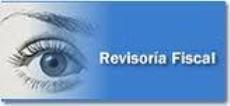 La dedicación, el rigor metodológico y el tiempo invertido por COSO en el estudio, tuvo como propósito fundamental conseguir un entendimiento más generalizado de parte de todos los interesados en la administración de las empresas acerca de lo que significa el control interno.
El Consejo Técnico de la Contaduría Pública considera que ha escogido el camino apropiado para determinar el alcance y enfoque del trabajo del revisor fiscal, al armonizarlo con la noción de fiscalización consignada en la nueva Constitución Política de Colombia la cual en su artículo 267 asigna a la Contraloría General de la República la función pública del control fiscal, la cual debe ser ejercida en forma posterior y selectiva e incluir el ejercicio de un control financiero, de gestión y de resultados, fundado en la eficiencia, la economía, la equidad y la valoración de los costos ambientales.
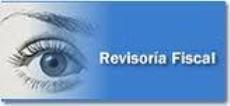 La Ley 42 de 1993, en desarrollo del artículo 267 de la Constitución Nacional, en el Capítulo I del Título I establece los principios, sistemas y procedimientos técnicos en los siguientes términos, que consideramos conveniente transcribir como complementarios por estar en armonía con el presente pronunciamiento.
Artículo 9.- Para el ejercicio del control fiscal se podrán aplicar sistemas de control como el financiero, de legalidad, de gestión, de resultados, la revisión de cuentas y la evaluación del control interno, de acuerdo con lo previsto en los artículos siguientes.
Parágrafo.- Otros sistemas de control, que impliquen mayor tecnología, eficiencia y seguridad, podrán ser adoptados por la Contraloría General de la República, mediante reglamento especial.
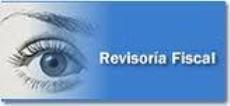 Artículo 10.- El control financiero es el examen que se realiza, con base en las normas de auditoría de aceptación general, para establecer si los estados financieros de una entidad reflejan razonablemente su situación financiera, el resultado de sus operaciones y los cambios en su situación financiera, comprobando que en la elaboración de los mismos y en las transacciones y operaciones que los originaron, se observaron y cumplieron las normas prescritas por las autoridades competentes y los principios de contabilidad universalmente aceptados o prescitos por el contador general.
Artículo 11.- El control de legalidad es la comprobación que se hace de las operaciones financieras, administrativas, económicas y de otra índole de una entidad para establecer que se hayan realizado conforme a las normas que le son aplicables.
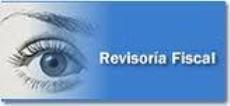 Artículo 12.- El control de gestión es el examen de la eficiencia y eficacia de las entidades en la administración de los recursos públicos, determinada mediante la evaluación de sus procesos administrativos, la utilización de indicadores de rentabilidad pública y desempeño y la identificación de la distribución del excedente que éstas producen, así como de los beneficiarios de su actividad.
Artículo 13.- El control de resultados es el examen que se realiza para establecer en qué medida los sujetos de vigilancia logran sus objetivos y cumplen los planes, programas y proyectos adoptados por la administración, en un período determinado.
Artículo 14.- La revisión de cuentas es el estudio especializado de los documentos que soportan legal, técnica, financiera y contablemente las operaciones realizadas por los responsables del erario durante un período determinado, con miras a establecer la economía, la eficacia, la eficiencia y la equidad de sus actuaciones.
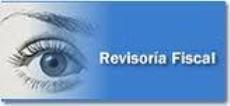 Artículo 18.- La evaluación de control interno es el análisis de los sistemas de control de las entidades sujetas a la vigilancia, con el fin de determinar la calidad de los mismos, el nivel de confianza que se les puede otorgar y si son eficaces y eficientes en el cumplimiento de sus objetivos.
El Contralor General de la República reglamentará los métodos y procedimientos para llevar a cabo esta evaluación.
Artículo 19.- Los sistemas de control a que se hace referencia en los artículos anteriores, podrán aplicarse en forma individual, combinada o total. Igualmente se podrá recurrir a cualquier otro generalmente aceptado.
El nuevo enfoque de la revisoría fiscal, que presenta este pronunciamiento, se basa en el conocimiento integral de la entidad a la cual presta sus servicios, con una metodología de trabajo moderna.
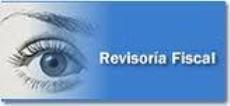 El Consejo Técnico de la Contaduría Pública presenta a la profesión este pronunciamiento e invita a los contadores públicos y especialmente a los revisores fiscales a una profunda reflexión y un cambio de actitud para su aplicación; esperando comentarios, sugerencias y aportes para su enriquecimiento.
Yanel Blanco Luna
Presidente
600. PRONUNCIAMIENTO SOBRE REVISORIA FISCAL
610. DEFINICION Y OBJETIVO DE LA REVISORIA FISCAL
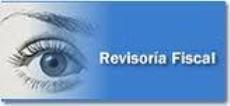 1. La revisoría fiscal es un órgano de fiscalización que, en interés de la comunidad, bajo la dirección y responsabilidad del revisor fiscal y con sujeción a las normas de auditoría generalmente aceptadas, le corresponde dictaminar los estados financieros y revisar y evaluar sistemáticamente los componentes y elementos que integran el control interno, en forma oportuna e independiente en los términos que le señala la ley, los estatutos y los pronunciamientos profesionales.
2. De conformidad con el artículo 207 del Código de Comercio, la revisoría fiscal tiene como objetivos: el examen de la información financiera del ente a fin de expresar una opinión profesional independiente sobre los estados financieros y la evaluación y supervisión de los sistemas de control con el propósito de que éstos permitan:
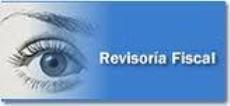 El cumplimiento de la normatividad del ente.
El funcionamiento normal de las operaciones sociales.
 La protección de los bienes y valores de propiedad de la sociedad y los que tenga en custodia a cualquier título.
 La regularidad del sistema contable.
 La eficiencia en el cumplimiento del objeto social.
La emisión adecuada y oportuna de certificaciones e informes.
La confianza de los informes que se suministra a los organismos encargados del control y vigilancia del ente.
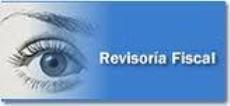 3. Para cumplir con las funciones legales el revisor fiscal debe practicar una auditoría integral con los siguientes objetivos:
- Determinar, si a juicio del revisor fiscal, los estados financieros del ente se presentan de acuerdo con las normas de contabilidad de general aceptación en Colombia – auditoría financiera.
- Determinar si el ente ha cumplido con las disposiciones legales que le sean aplicables en el desarrollo de sus operaciones - auditoría de cumplimiento.
- Evaluar el grado de eficiencia y eficacia en el logro de los objetivos previstos por el ente y el grado de eficiencia y eficacia con que se han manejado los recursos disponibles - auditoría de gestión.
- Evaluar el sistema de control interno del ente para conceptuar sobre lo adecuado del mismo - auditoría de control interno.
Gracias!!!